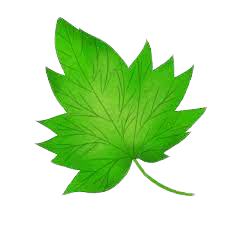 XÁC ĐỊNH MỘT SỐ THÀNH PHẦN HÓA HỌC CỦA TẾ BÀO
BÀI 7
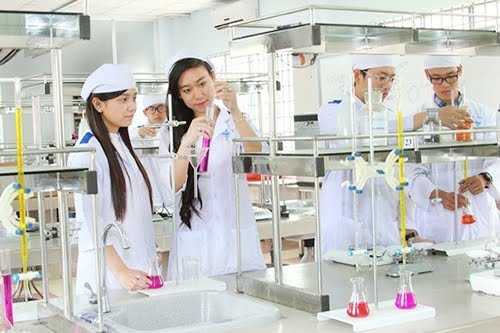 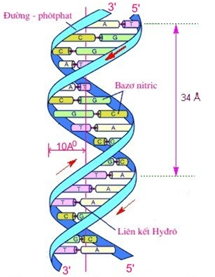 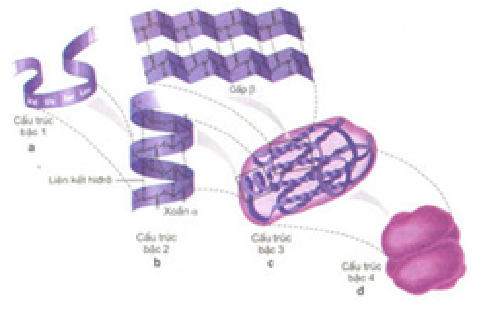 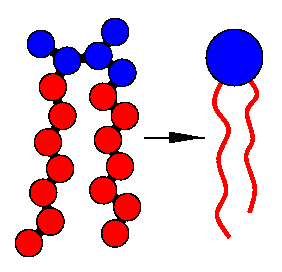 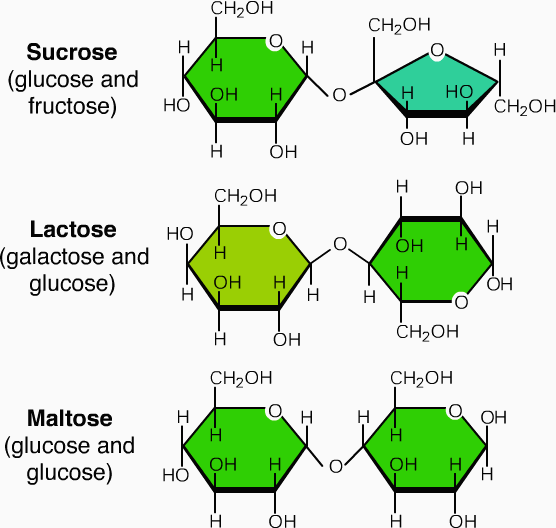 Photpholipit
Các bậc cấu trúc của prôtêin
Cấu trúc không gian của ADN
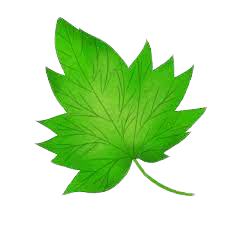 XÁC ĐỊNH MỘT SỐ THÀNH PHẦN 
HÓA HỌC CỦA TẾ BÀO
BÀI 7
1. Quan sát để trải nghiệm
Giao nhiệm vụ:
Nhóm 1: tình huống a,b
Nhóm 2: tình huống c,d
Nhóm 3: tình huống e, g
Thời gian: 3 phút
1. Quan sát để trải nghiệm
1. Quan sát để trải nghiệm
3  nhóm báo cáo kết quả
1. Quan sát để trải nghiệm
NHÓM 1
Các loại quả chín có thể cung cấp năng lượng cho cơ thể.
Chất nào trong quả chín có vai trò cung cấp năng lượng cho tế bào?
Có phải trong gạo, bột mì... có chứa tinh bột?
Gạo, bột mì... được dùng làm nguyên liệu để tạo hồ tinh bột.
1. Quan sát để trải nghiệm
NHÓM 2
Ăn quá nhiều thịt, cá, trứng, sữa,… làm tăng nguy cơ mắc bệnh Gout.
Chất nào trong thịt cá, trứng, sữa,... gây ra bệnh Gout?
Chất nào trong hạt lạc (đậu phộng) hoặc mè, đậu nành.... được dùng làm nguyên liệu sản xuất dầu thực vật?
Hạt lạc (đậu phộng) hoặc mè, đậu nành.... được dùng làm nguyên liệu sản xuất dầu thực vật.
1. Quan sát để trải nghiệm
NHÓM 3
Lá tươi để lâu ngày sẽ dần bị héo và khô.
Khi để lá tươi lâu ngày, có phải các chất chứa trong lá đã mất đi?
Các loại rau, củ giúp cơ thể tăng cường sức đề kháng, cung cấp vitamin,…
Các loại rau, củ đã cung cấp những chất gì cho cơ thể?
2. Đề xuất giả thuyết và phương án chứng minh giả thuyết
3  nhóm đề xuất giả thuyết với các tình huống đồng thời đề xuất phương án chứng minh giả thuyết tương ứng với các tình huống
2. Đề xuất giả thuyết và phương án chứng minh giả thuyết
2. Đề xuất giả thuyết và phương án chứng minh giả thuyết
3  nhóm báo cáo kết quả
2. Đề xuất giả thuyết và phương án chứng minh giả thuyết
NHÓM 1
Trong các loại quả chín có glucose
Glucose có tính khử nên có thể dùng chất có tính oxi hoá để nhận biết.
Trong gạo, bột mì,... có chứa tinh bột..
Dùng lodine để kiểm tra sự có mặt của tinh bột.
2. Đề xuất giả thuyết và phương án chứng minh giả thuyết
NHÓM 2
Nếu ăn quá thừa protein sẽ tăng nguy cơ mắc bệnh Gout
Dùng CuSO, đề kiểm tra sự có mặt của protein.
Trong hạt lạc (đậu phộng) hoặc mè, đậu nành... có chứa lipid.
Dùng Sudan III để kiểm tra sự có mặt của lipid.
2. Đề xuất giả thuyết và phương án chứng minh giả thuyết
NHÓM 3
Khi để lâu ngày, nước trong là thoát ra làm lá bị khô.
Dùng tác nhân nhiệt độ để kiểm tra sự có mặt của nước.
Trong các loại rau, củ có chứa nhiều muối khoảng.
Sử dụng các chất hoá học cho phản ứng đặc trưng với các ion khoáng để kiểm tra sự có mặt của chúng
3. Thiết kế thí nghiệm kiểm chứng giả thuyết
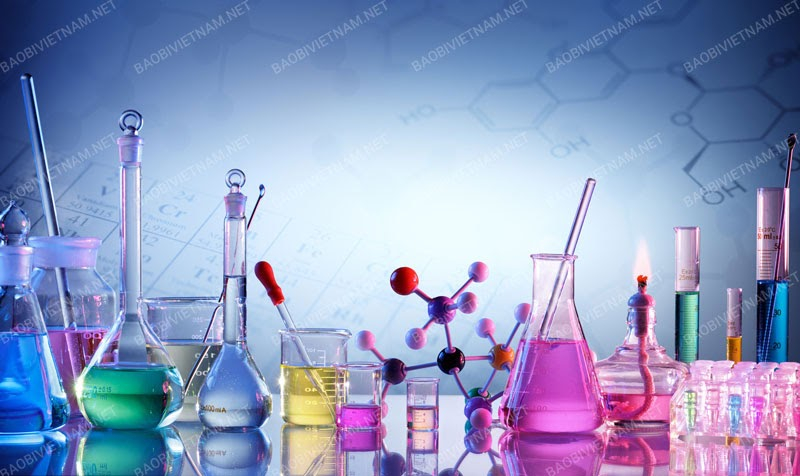 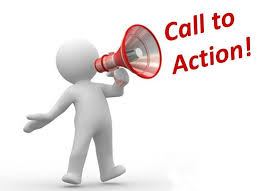 Các nhóm tiến hành thí nghiệm
3. Thiết kế thí nghiệm kiểm chứng giả thuyết
3.1 Thí nghiệm xác định sự có mặt của glucose trong tế bào
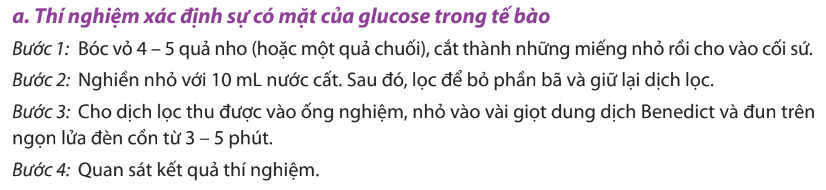 Tại sao phải dùng quả nho hoặc quả chuối?
Tại sao phải nghiền nhỏ để lấy dịch lọc
Thuốc thử Benedict có vai trò gì?
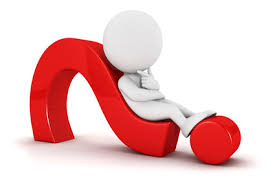 3. Thiết kế thí nghiệm kiểm chứng giả thuyết
3.1 Thí nghiệm xác định sự có mặt của glucose trong tế bào
3. Thiết kế thí nghiệm kiểm chứng giả thuyết
3.2 Thí nghiệm xác định sự có mặt của tinh bột trong tế bào
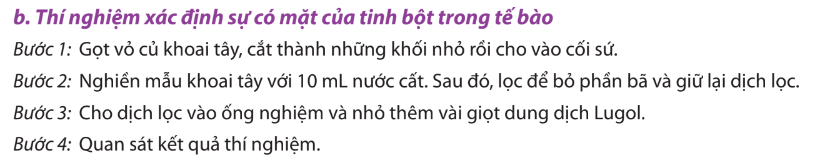 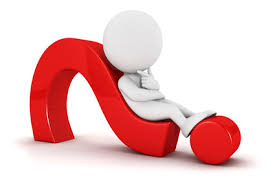 3. Việc nghiền nhỏ khoai tây có ý nghĩa gì?
1. Tại sao phải dùng mẫu vật là củ khoai tây? Có thể thay thế khoai tây bằng mẫu vật nào khác không?
4.  Thuốc thử Lugol có vai trò gì?
2. Để thực hiện thí nghiệm này nên dùng tế bào thực vật hay tế bào động vật? Tại sao?
3. Thiết kế thí nghiệm kiểm chứng giả thuyết
3.2 Thí nghiệm xác định sự có mặt của tinh bột trong tế bào
3. Thiết kế thí nghiệm kiểm chứng giả thuyết
3.3 Thí nghiệm xác định sự có mặt của protein trong tế bào
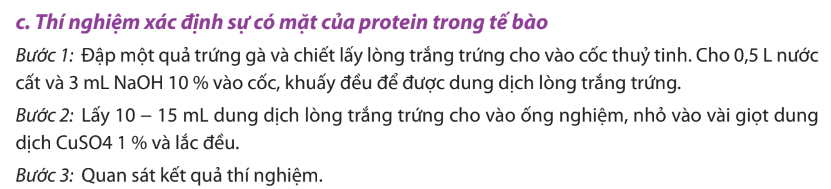 Tại sao phải sử dụng mẫu vật là lòng trắng trứng gà?
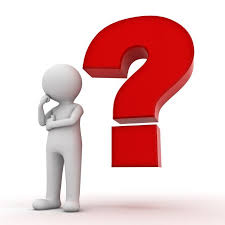 Dung dịch CuSO4 1% có vai trò gì?
3. Thiết kế thí nghiệm kiểm chứng giả thuyết
3.3 Thí nghiệm xác định sự có mặt của tinh bột trong tế bào
3. Thiết kế thí nghiệm kiểm chứng giả thuyết
3.4 Thí nghiệm xác định sự có mặt của lipit trong tế bào
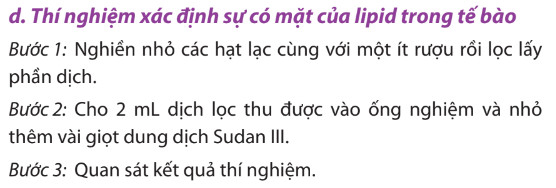 Tại sao phải sử dụng hạt lạc làm mẫu vật? Có thể thay thế hạt lạc bằng mẫu vật nào?
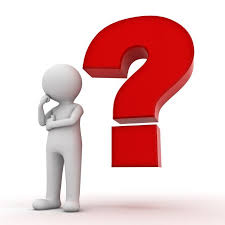 Tại sao phải nghiền nhỏ hạt lạc với rượu trắng mà không dùng nước?
Dung dịch Sudan III có vai trò gì?
3. Thiết kế thí nghiệm kiểm chứng giả thuyết
3.4 Thí nghiệm xác định sự có mặt của LIPIT trong tế bào
3. Thiết kế thí nghiệm kiểm chứng giả thuyết
3.5 Thí nghiệm xác định sự có mặt của NƯỚC trong tế bào
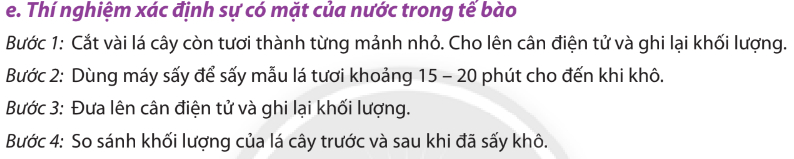 Tại sao phải sử        dụng lá cây còn tươi?
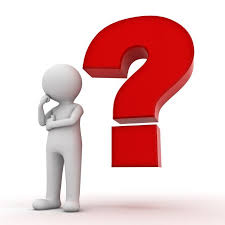 Việc dùng máy sấy ở Bước 2 có ý nghĩa gì?
3. Thiết kế thí nghiệm kiểm chứng giả thuyết
3.5 Thí nghiệm xác định sự có mặt của NƯỚC trong tế bào
3. Thiết kế thí nghiệm kiểm chứng giả thuyết
3.6 Thí nghiệm xác định sự có mặt của NGUYÊN TỐ KHOÁNG  trong tế bào
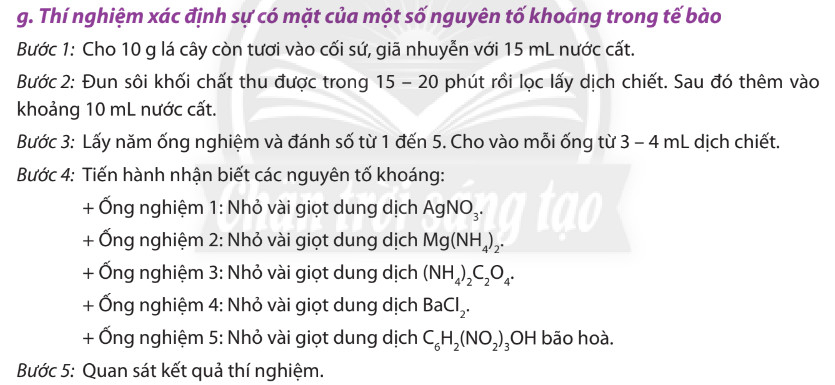 Tại sao phải giã nhuyễn lá cây?
Việc đun sôi khối chất ở Bước 2 có ý nghĩa gì?
3. Thiết kế thí nghiệm kiểm chứng giả thuyết
3.6 Thí nghiệm xác định sự có mặt của NGUYÊN TỐ KHOÁNG trong tế bào
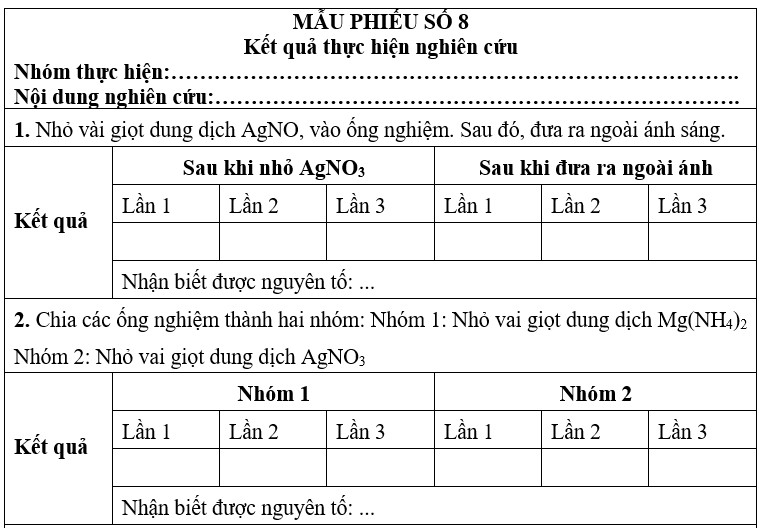 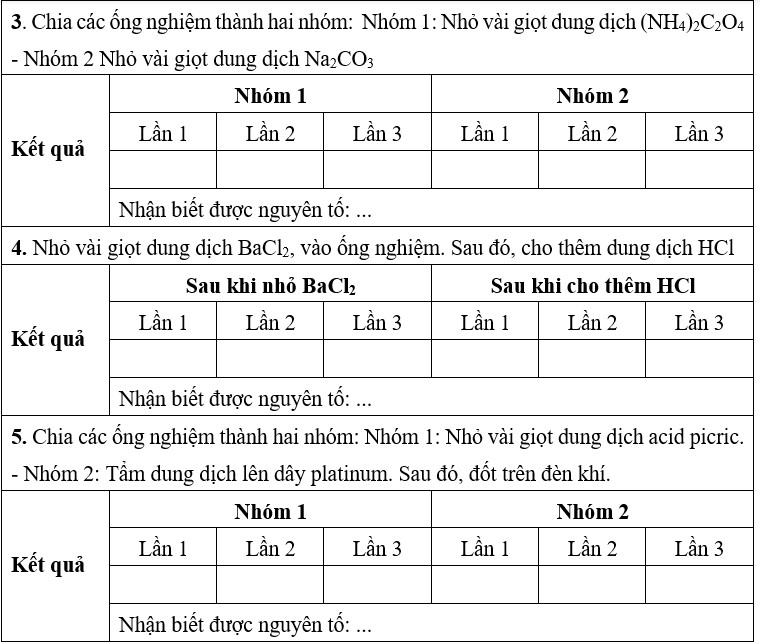 4. Thảo luận dựa trên kết quả thí nghiệm
5. Báo cáo kết quả thí nghiệm
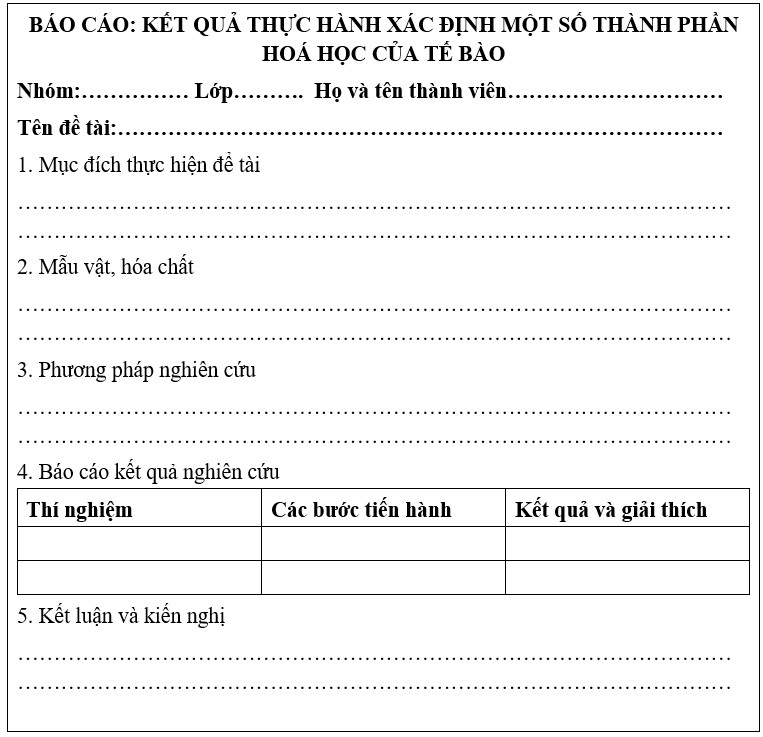 5. Báo cáo kết quả thí nghiệm
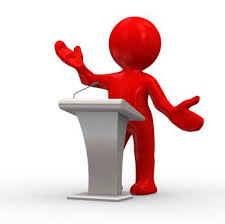 Các nhóm báo cáo kết quả